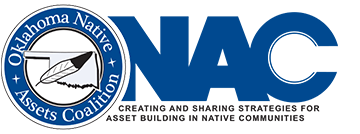 Native-led nonprofit working with tribes and partners to establish asset building initiatives and programs in Native communities

Established in 2001 as an OK coalition, for the past 7 years serves in a national capacity

Intermediary funder

Grassroots network coordinator

Direct service provider
Mission
Build and support a network of Native people who are dedicated to increasing self-sufficiency and prosperity in their communities through the establishment of integrated culturally-relevant financial education and financial coaching initiatives, seed-funded account programs, down payment assistance, free tax preparation, expanded banking access, and other asset-building strategies
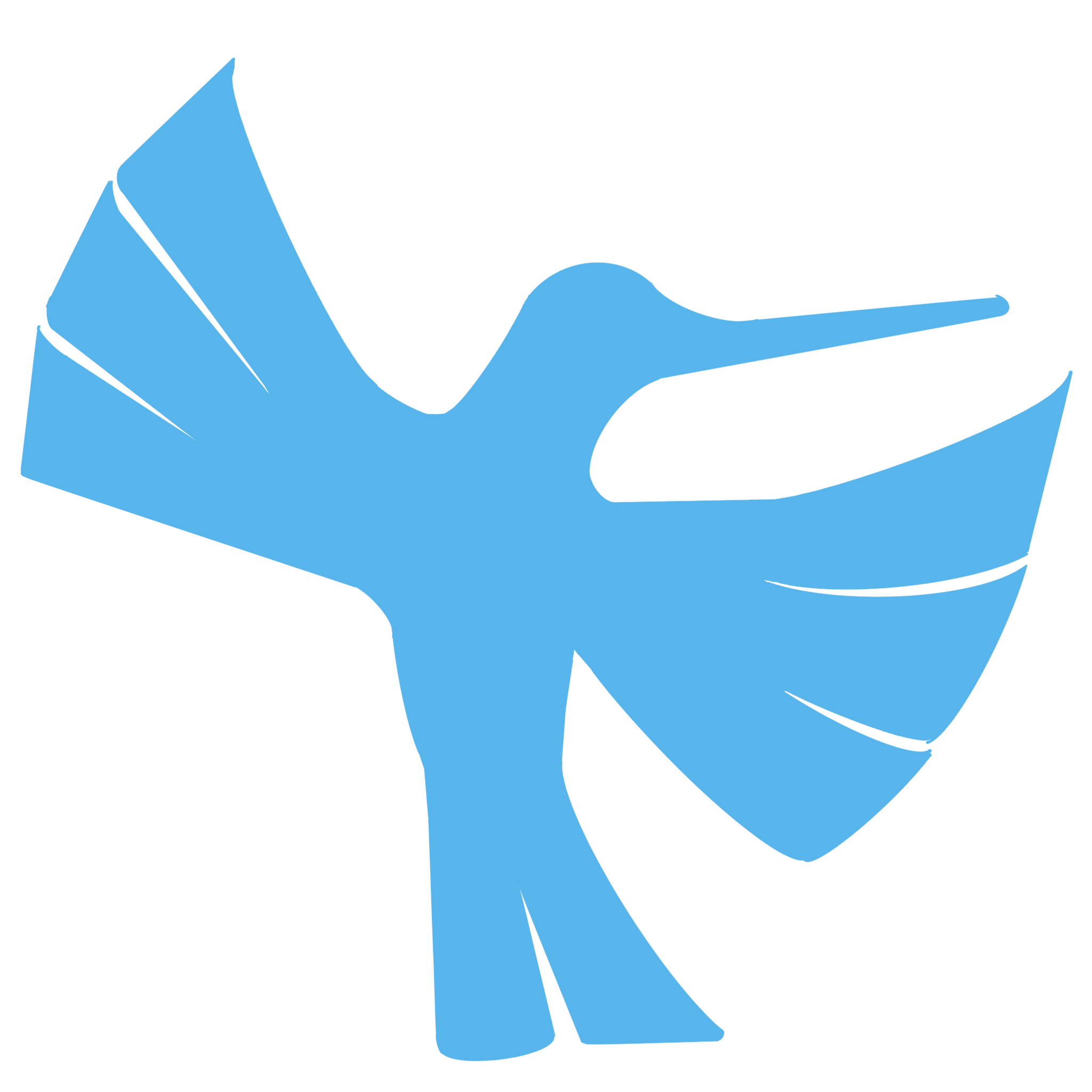 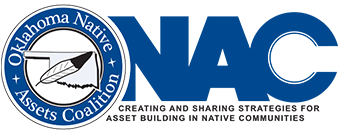 Direct Service Provision
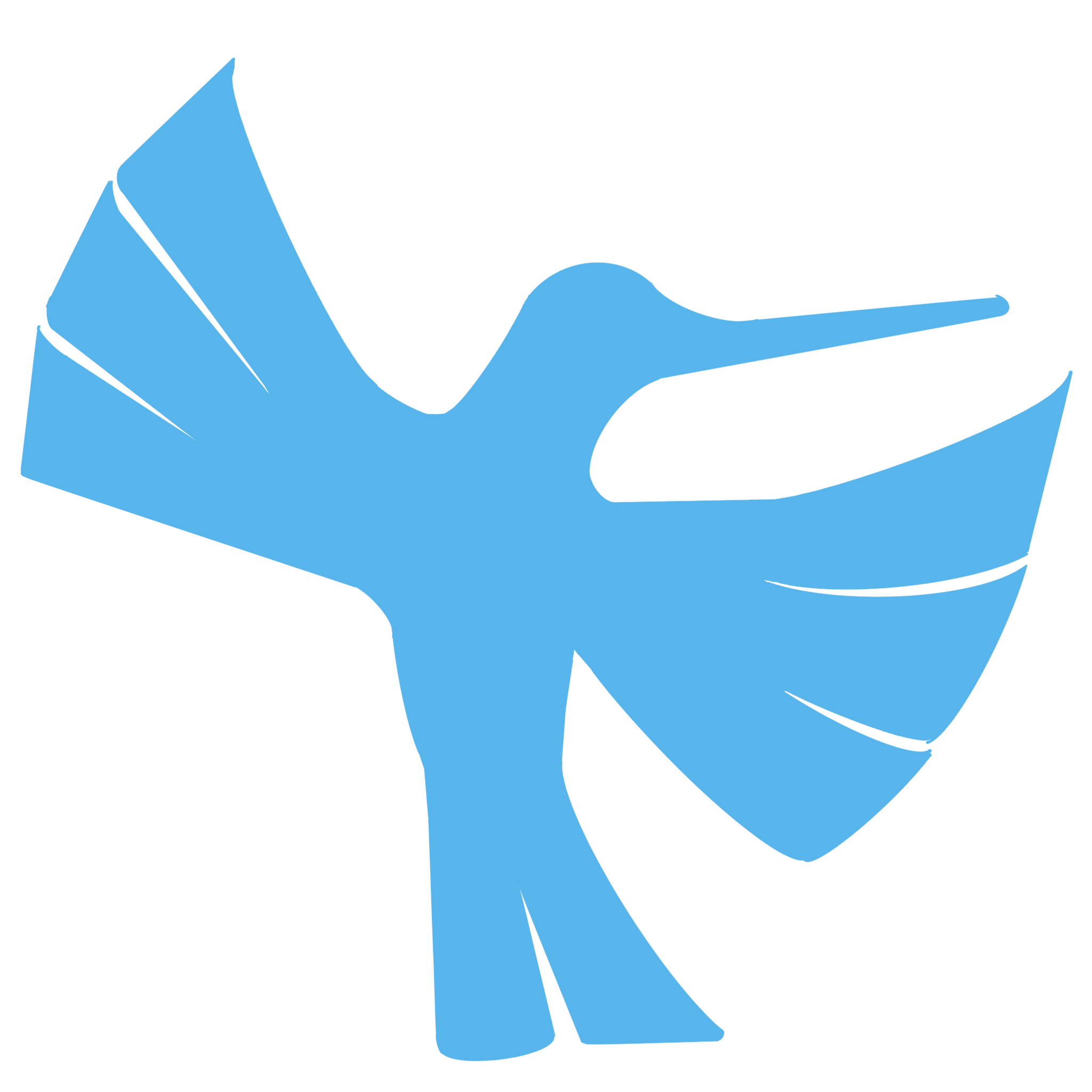 Largest Native seed-funded Children’s Savings Account program in the country and seed funds emergency savings accounts
Down payment assistance
Incentives for Bank On certified accounts
Financial coaching and homebuyer education
Financial incentives for individuals building/repairing credit and completing homebuyer education
Text goes here.
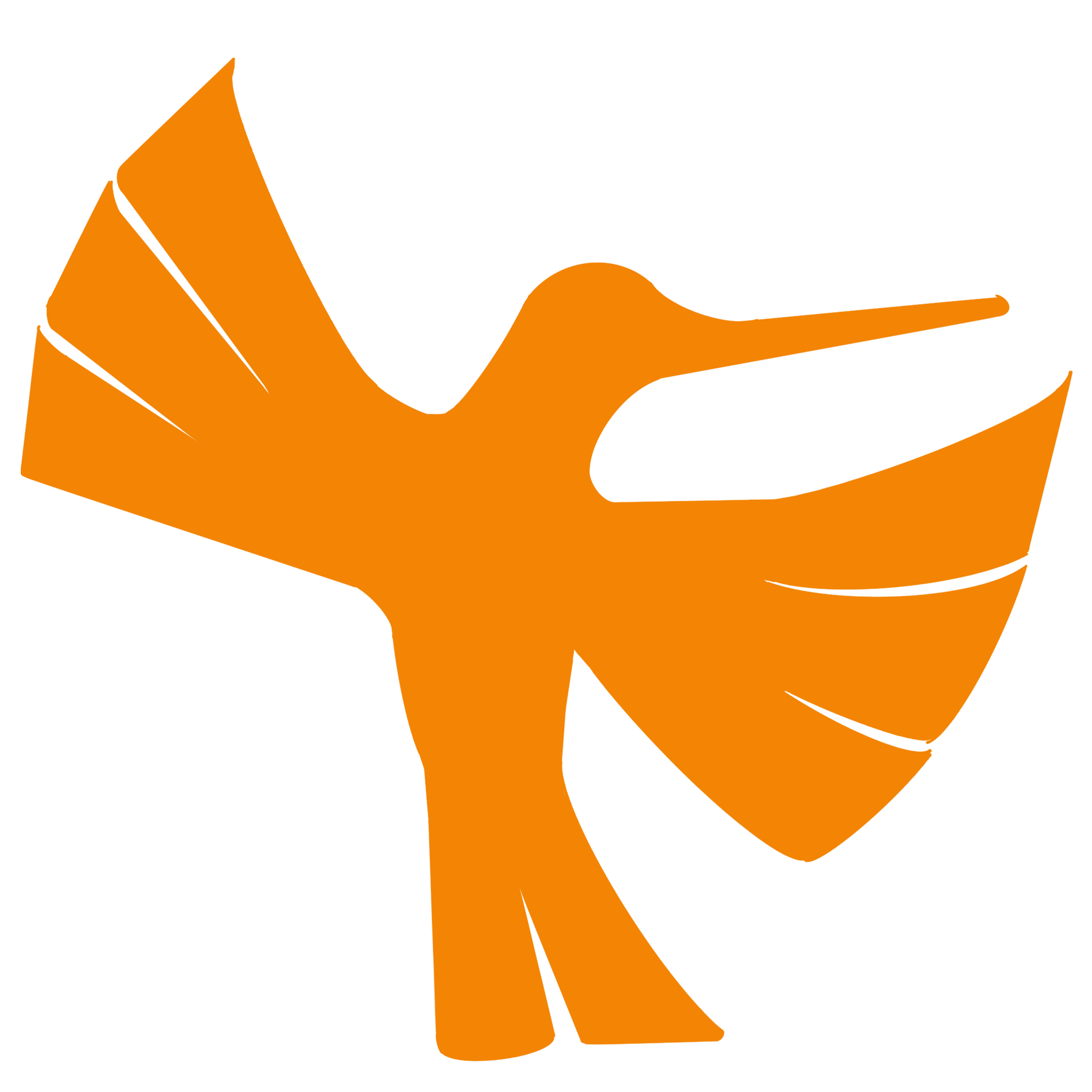 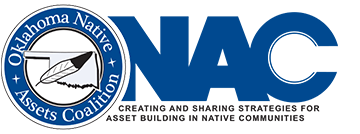 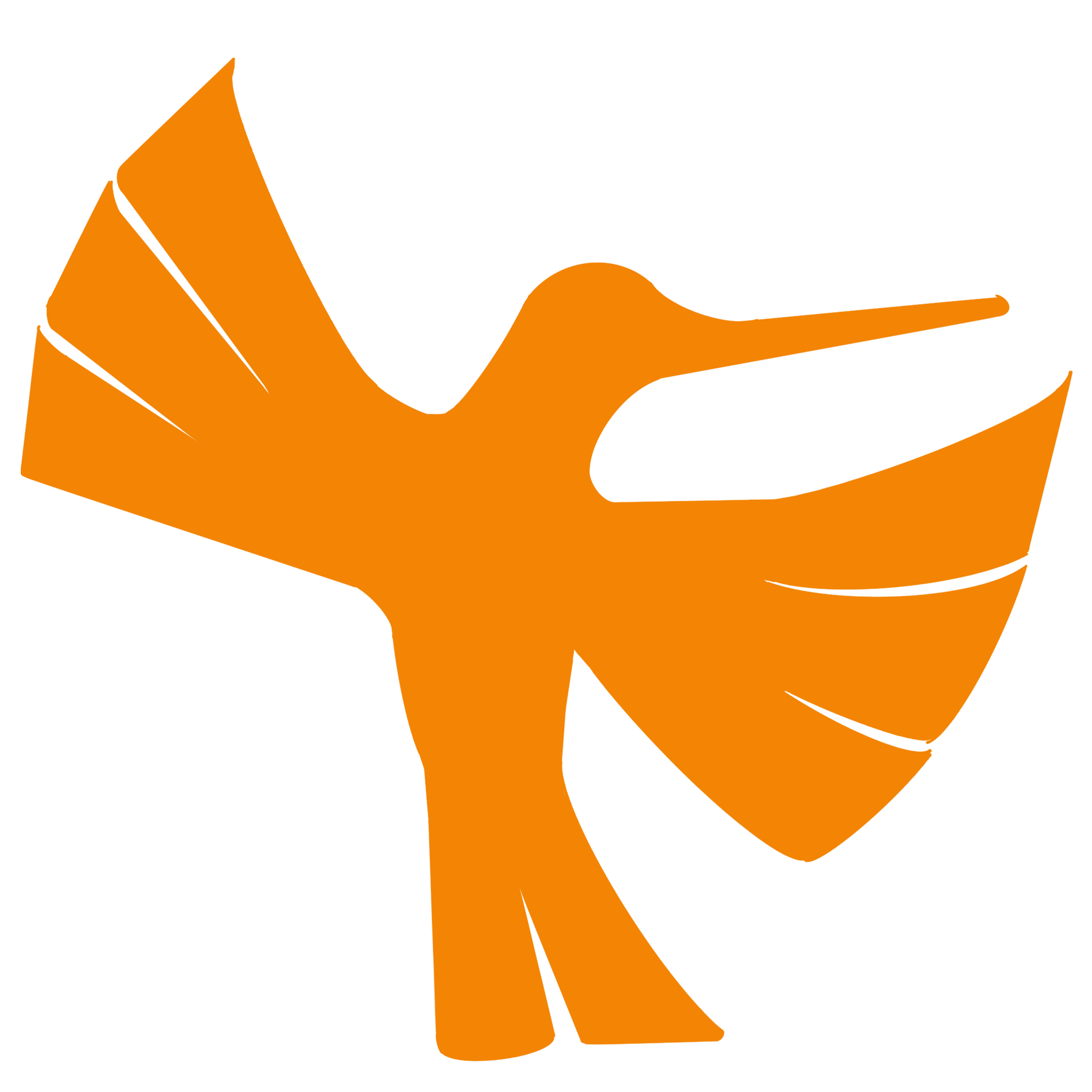 Direct Service Provision cont’d
Coming Soon….

Free induction hot plates and related cookware to low-income Native families

Working with T-Mobile to distribute hotspots and data plans to help Native families access online banking, tax preparation and the ability to manage children’s savings accounts online
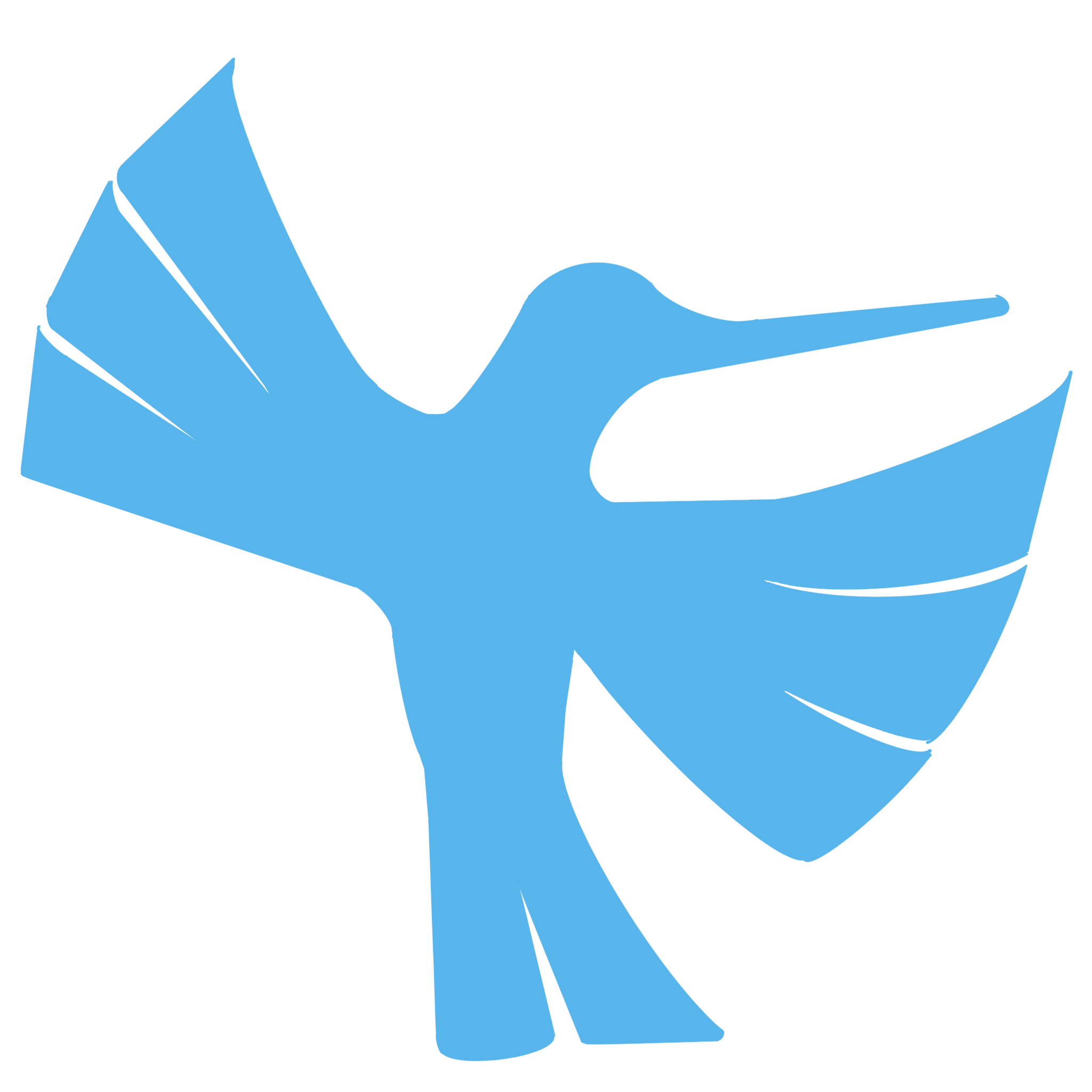 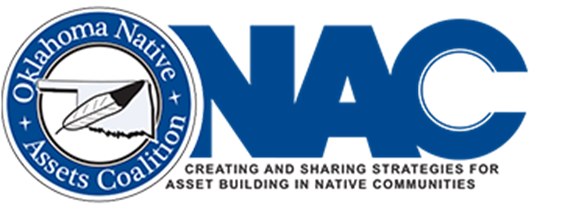 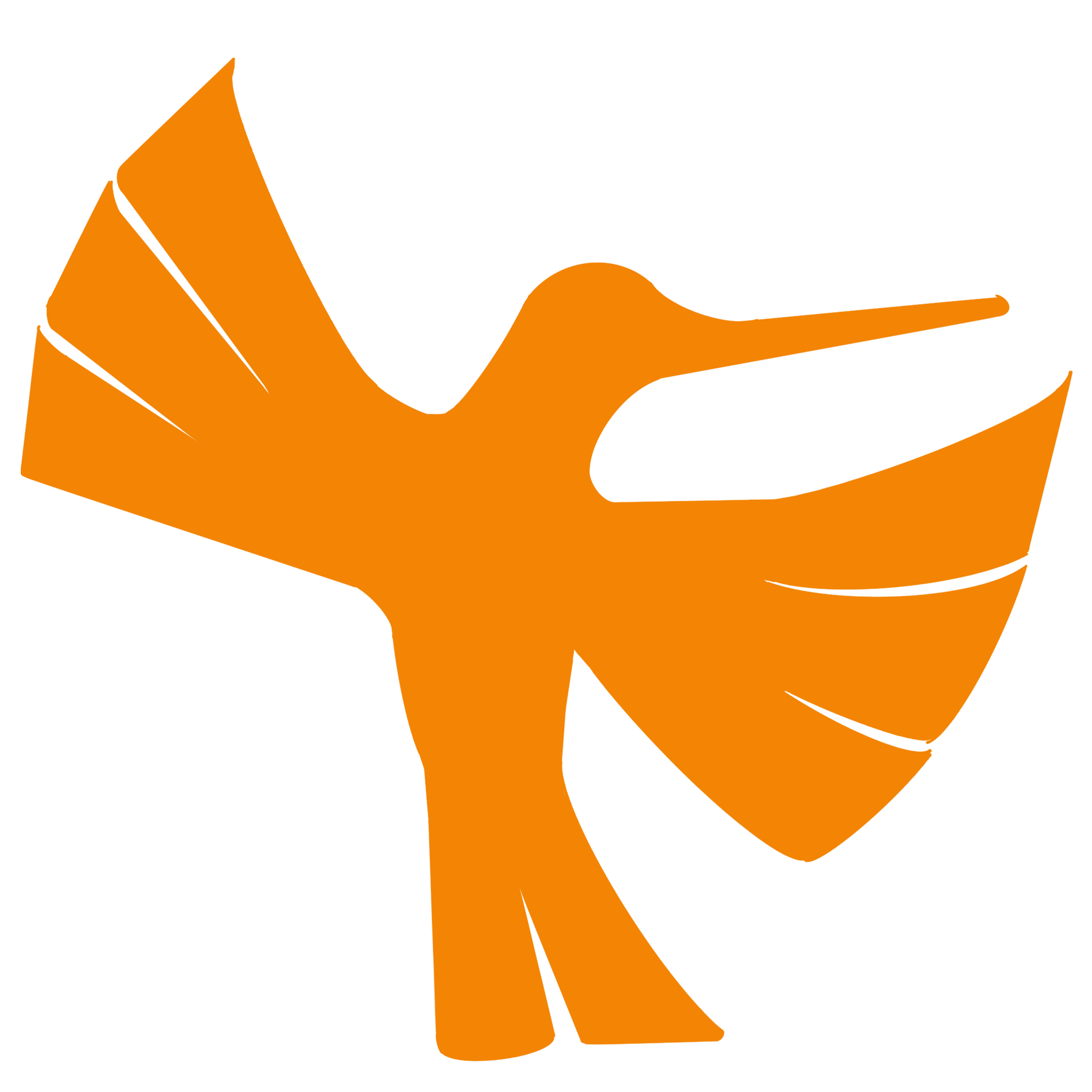 Network Coordination
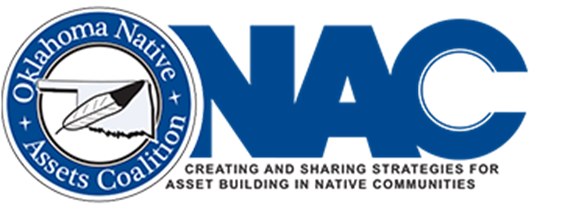 ONAC Native EITC/VITA Network – supports all Native VITA sites in the US; led by Patsy Schramm, an IRS retiree

Native Bank On Coalition – the only native coalition; promotes access to safe and affordable bank accounts for tribal citizens
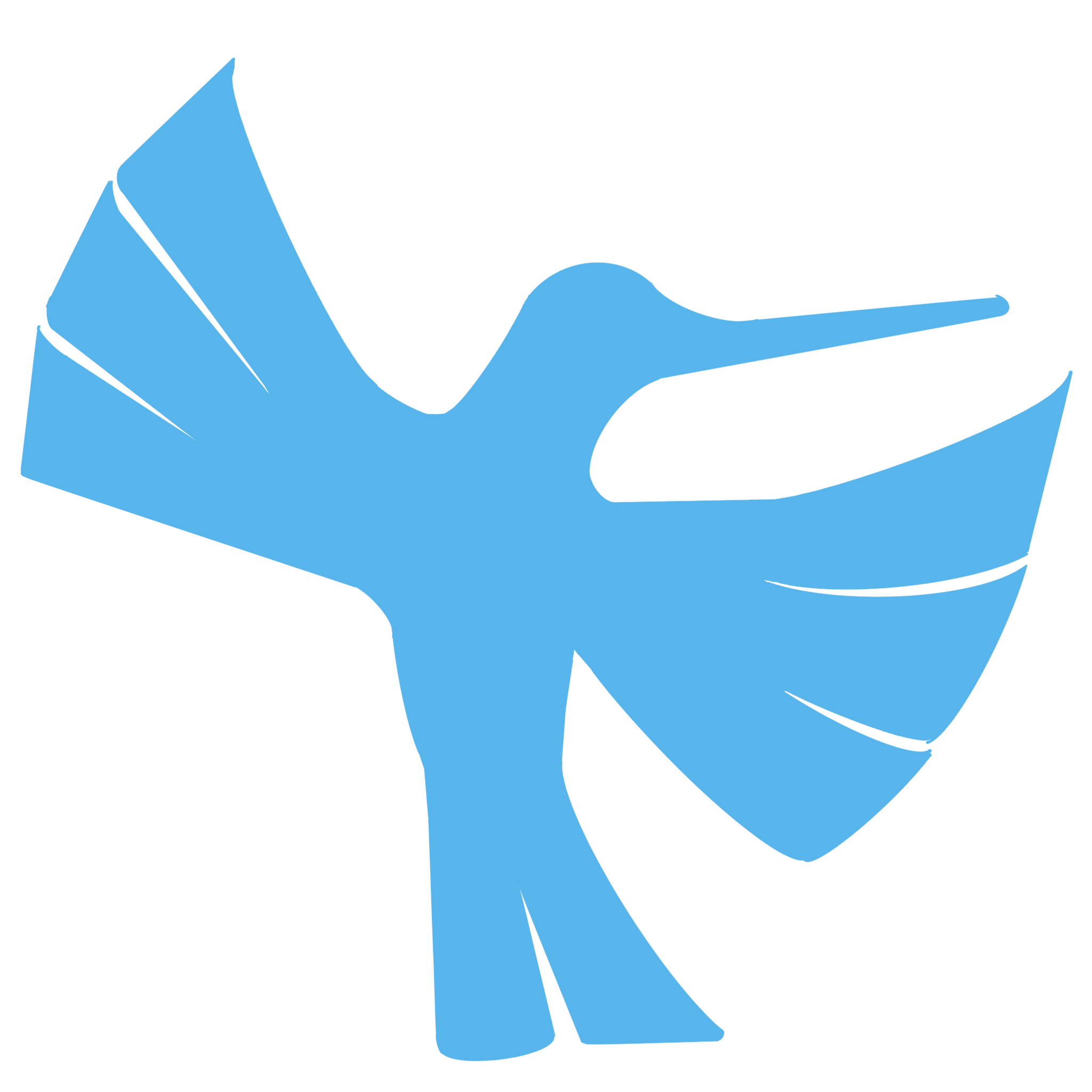 Intermediary Grant Funder
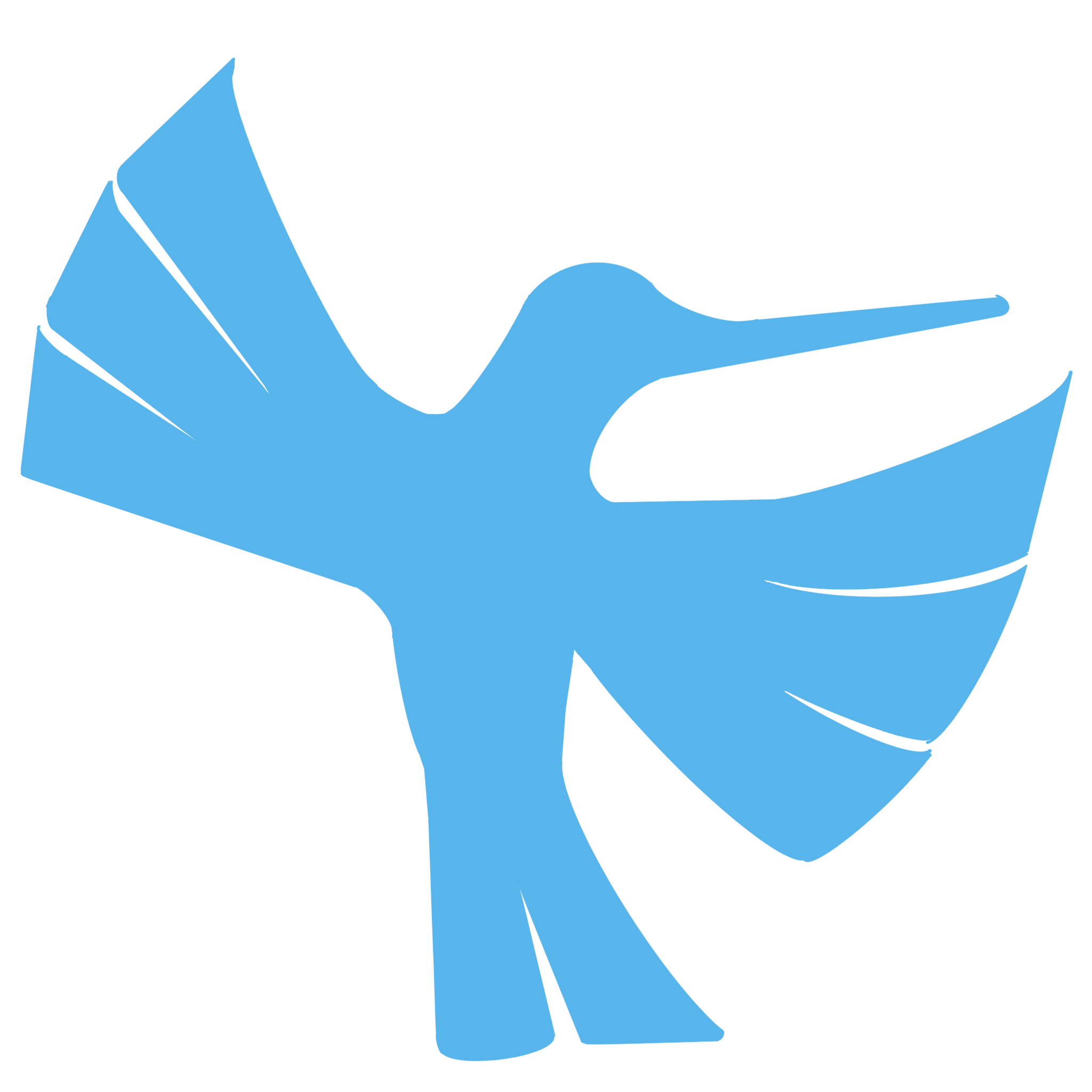 106 grants awarded to date, majority supporting Native VITA programs with 22 more to be awarded soon

105 households received downpayment assistance with financial support from FHLB Topeka
Text goes here.
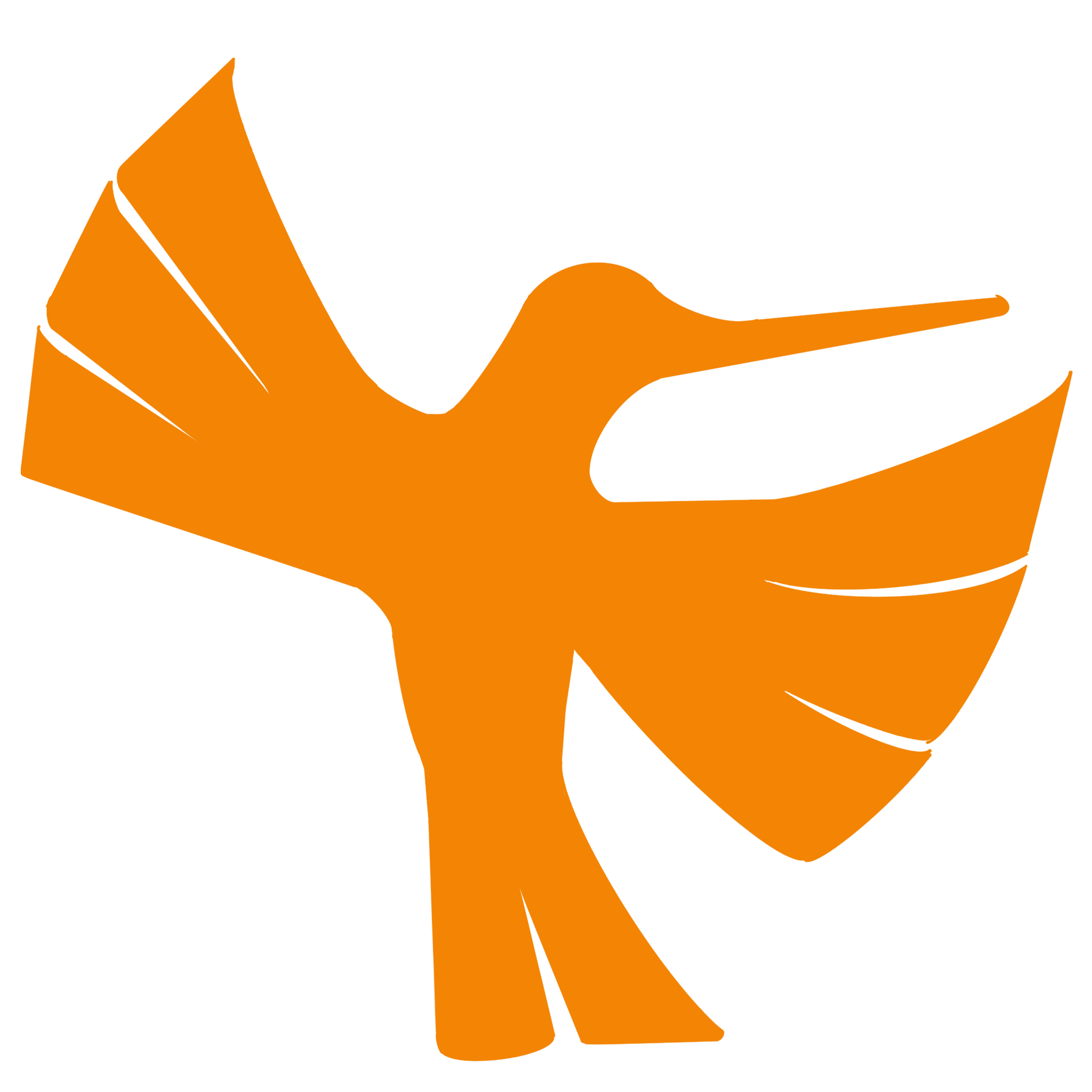 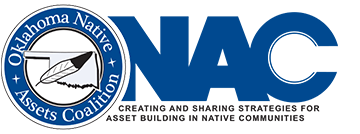 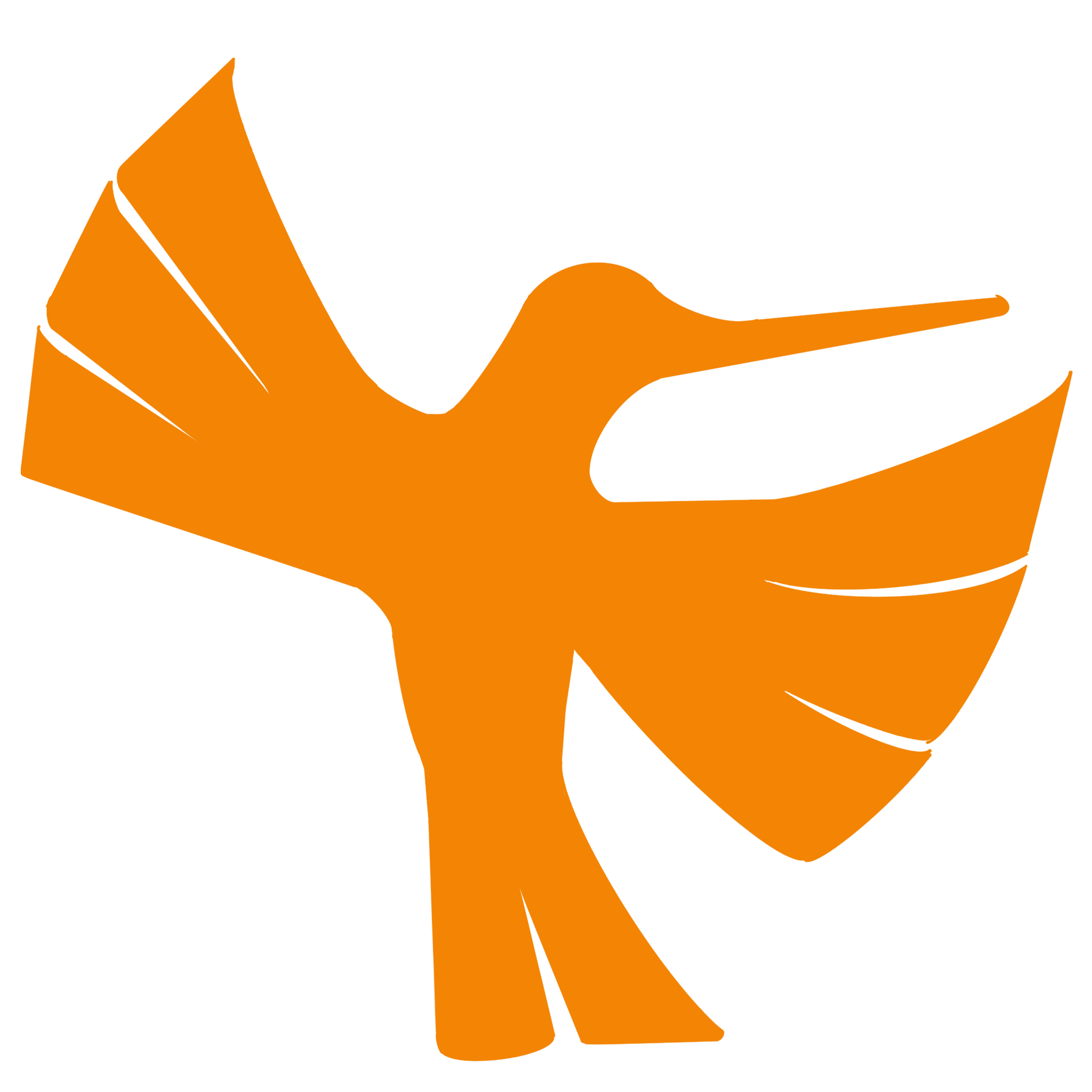 Research, Advocacy, TA
In-house Native asset-building research
Training and technical assistance to other Native asset-building practitioners
Member of the Unserved Mortgage Markets Coalition 
Christy Finsel, ONAC Executive Director, co-chairs the Office of the Comptroller of the Currency Project REACh 2.0 Native subcommittee working on Native housing issues and other Native asset-building programs
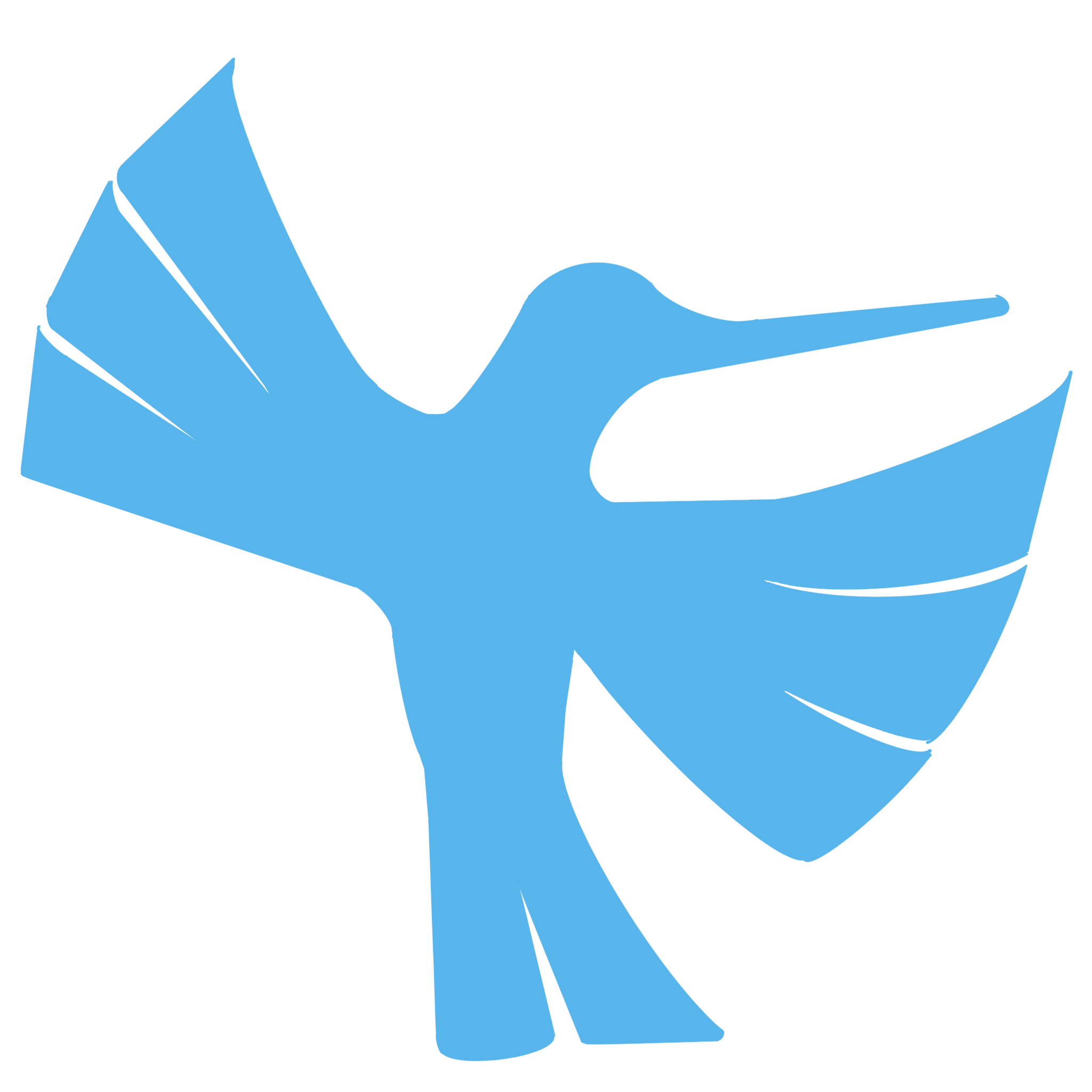 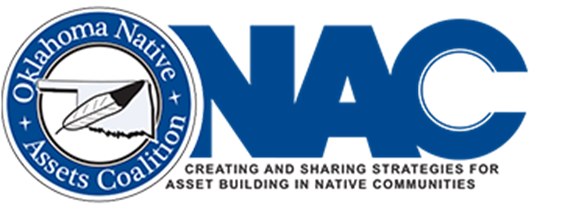 2024 ONAC Conference
December 3 – 5, 2024
Oklahoma City
Variety of panels related to Native homeownership
QR Code for registration in the HUD ONAP Summit Program
www.oknativeassets.org
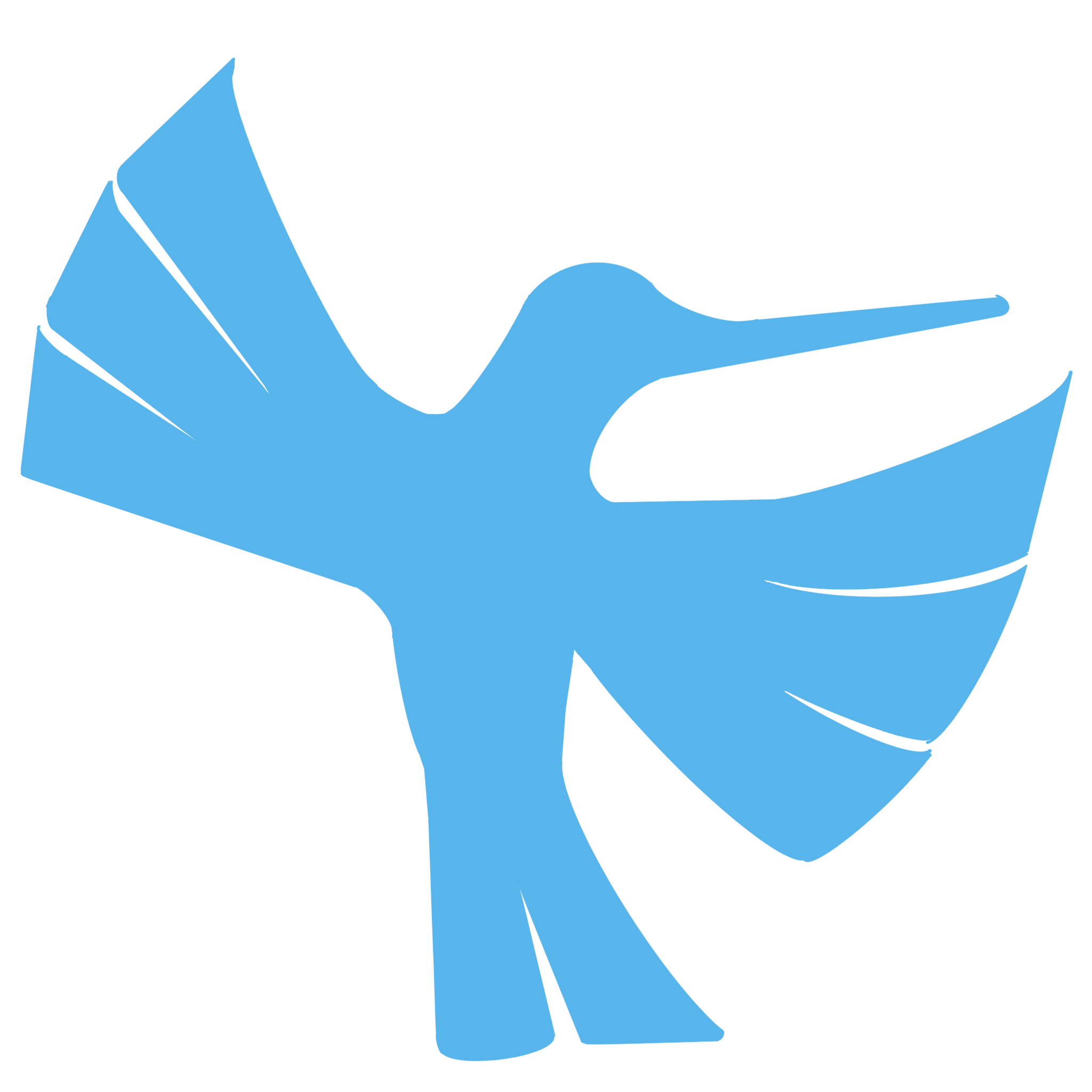 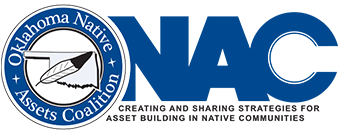